แนวทางการให้วัคซีนป้องกันโรคหัด
ในกลุ่มเด็กอายุ 1 - 12 ปี ทั่วประเทศ 
พ.ศ. 2562 - 2563
ตามแผนเร่งรัดการกำจัดโรคหัดของประเทศไทย
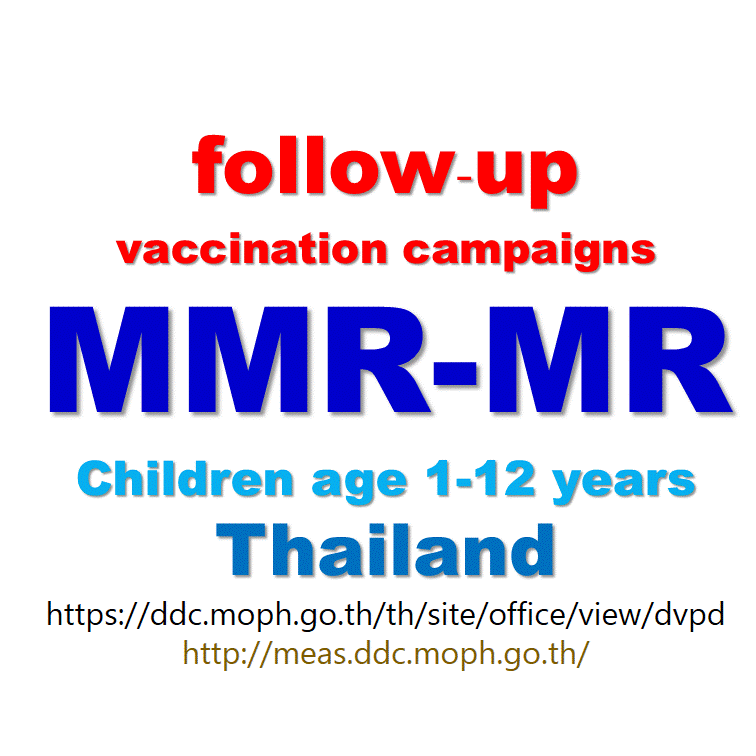 กองโรคป้องกันด้วยวัคซีน
กรมควบคุมโรค กระทรวงสาธารณสุข
https://ddc.moph.go.th/th/site/office/view/dvpd
โครงการให้วัคซีนป้องกันโรคหัดในกลุ่มเด็กอายุ 1 - 12 ปี ทั่วประเทศ 
พ.ศ. 2562 - 2563 
ตามแผนเร่งรัดการกำจัดโรคหัดของประเทศไทย
วัตถุประสงค์: 
เพื่อติดตามฉีดวัคซีนป้องกันโรคหัด (MMR/MR) 
ให้ครบตามเกณฑ์
กลุ่มเป้าหมาย: 
เด็กไทยและเด็กต่างชาติ
ที่อาศัยอยู่ในพื้นที่รับผิดชอบ 
อายุระหว่าง 1 - 12 ปี
กำหนดการรณรงค์
การรณรงค์ MMR เด็กอายุ 1 - ต่ำกว่า 7 ปี
   - กลุ่มที่ 1 เขตสุขภาพที่  1, 2 และ 5  			ก.ย. - พ.ย. 2562
  - กลุ่มที่ 2 เขตสุขภาพที่  3,4,6,7,8,9,10,11,12, กทม. 		ม.ค. - มี.ค. 2563
การรณรงค์ MR เด็กอายุ 7-12 ปี พร้อมกันทุกจังหวัด		ต.ค. - ธ.ค. 2562
ขั้นตอนการสำรวจกลุ่มเป้าหมายและความต้องการใช้วัคซีน
 - หน่วยบริการ 
      	รวบรวมกลุ่มเป้าหมาย (แบบ MMR 1 และ แบบ MR 1) 
      	แจ้ง สสอ./ CUP (แบบ MMR-MR 2.1)
 - ระดับอำเภอ (สสอ./CUP Key-in ผ่านเว็บไซต์)
     	รวบรวมจำนวนเป้าหมายแยกรายหน่วยบริการ รพ.สต./WBC
     	(แบบ MMR-MR 2.2)
 - ระดับจังหวัด (ตรวจสอบผ่านเว็บไซต์)
การจัดส่งวัคซีน และ อุปกรณ์การฉีด
 - จัดส่งวัคซีนรอบที่ 1 (ร้อยละ 70) 
 - จัดส่งวัคซีนรอบที่ 2 (ร้อยละ 30)
 - พร้อมอุปกรณ์การฉีด (ส่งรอบเดียว)

การรายงานผลรณรงค์
 - ระดับหน่วยบริการ (ทุกวันศุกร์ รายงานผ่านแบบฟอร์ม)
 - ระดับอำเภอ/CUP (ทุกวันจันทร์ รายงานผ่านเว็บไซต์)
 - สสจ./สคร. (ติดตามประเมินผลผ่านเว็บไซต์ทุกสัปดาห์)
การเตรียมการก่อนรณรงค์
ระดับหน่วยบริการ และ ระดับอำเภอ (สสอ./โรงพยาบาลแม่ข่าย/คลัง)
วางแผนร่วมกันในระดับอำเภอ กำหนดนัดวัน เวลา และ สถานที่ฉีดวัคซีนให้ชัดเจน 
เพื่อลดอัตราสูญเสียของวัคซีน และ ใช้เวลาในการรณรงค์ให้วัคซีนสั้นที่สุด
กลุ่มเด็กอายุ 1 - ต่ำกว่า 7 ปี 
กลุ่มเด็กก่อนวัยเรียนในชุมชน 
รวมเด็กในศูนย์เด็กเล็ก เด็กชั้นอนุบาล 1 – 3
เด็กด้อยโอกาส สถานสงเคราะห์ บ้านเด็กกำพร้า พื้นที่ห่างไกล โรงเรียนขยายโอกาส
* อาจใช้ฐานข้อมูลจากทะเบียนประชากร (บัญชี 1), ทะเบียนราษฎร์, การสำรวจจริง
กลุ่มเด็กอายุ 7 - 12 ปี 
ชั้นประถมศึกษาปีที่ 1 - 6 ของโรงเรียนในพื้นที่รับผิดชอบของแต่ละสถานบริการ
การแจ้งจำนวนกลุ่มเป้าหมาย
ระดับหน่วยบริการ แจ้งจำนวนเด็กกลุ่มเป้าหมาย (คน) ที่จะรณรงค์ฯ 
	ให้ สสอ./CUP รวมรวมเป็นภาพรวมรายของอำเภอ/CUP 
	(แบบ MMR-MR 2.1)
ระดับอำเภอ 
รวบรวมจำนวนเด็กกลุ่มเป้าหมาย (คน) ที่จะรณรงค์ฯ เป็นภาพรวมของ สสอ./CUP (แบบ MMR-MR 2.2)
แจ้งจำนวนเป้าหมายผ่านเว็บไซต์
!!!!!  (ทุกพื้นที่-ทุกกลุ่มอายุ ภายในกรกฎาคม 2562) !!!!!
การดำเนินการฉีดวัคซีน
การดำเนินการฉีดวัคซีน (ต่อ)
การบันทึกการได้รับวัคซีน
การรายงานผลการรณรงค์
ระดับหน่วยบริการ รายงาน สสอ. (แบบ MMR 3, แบบ MR 3) ทุกวันศุกร์ 
สสอ./CUP รวบรวมผลการรณรงค์ และรายงานผ่านเว็บไซต์ ทุกวันจันทร์
http://meas.ddc.moph.go.th/
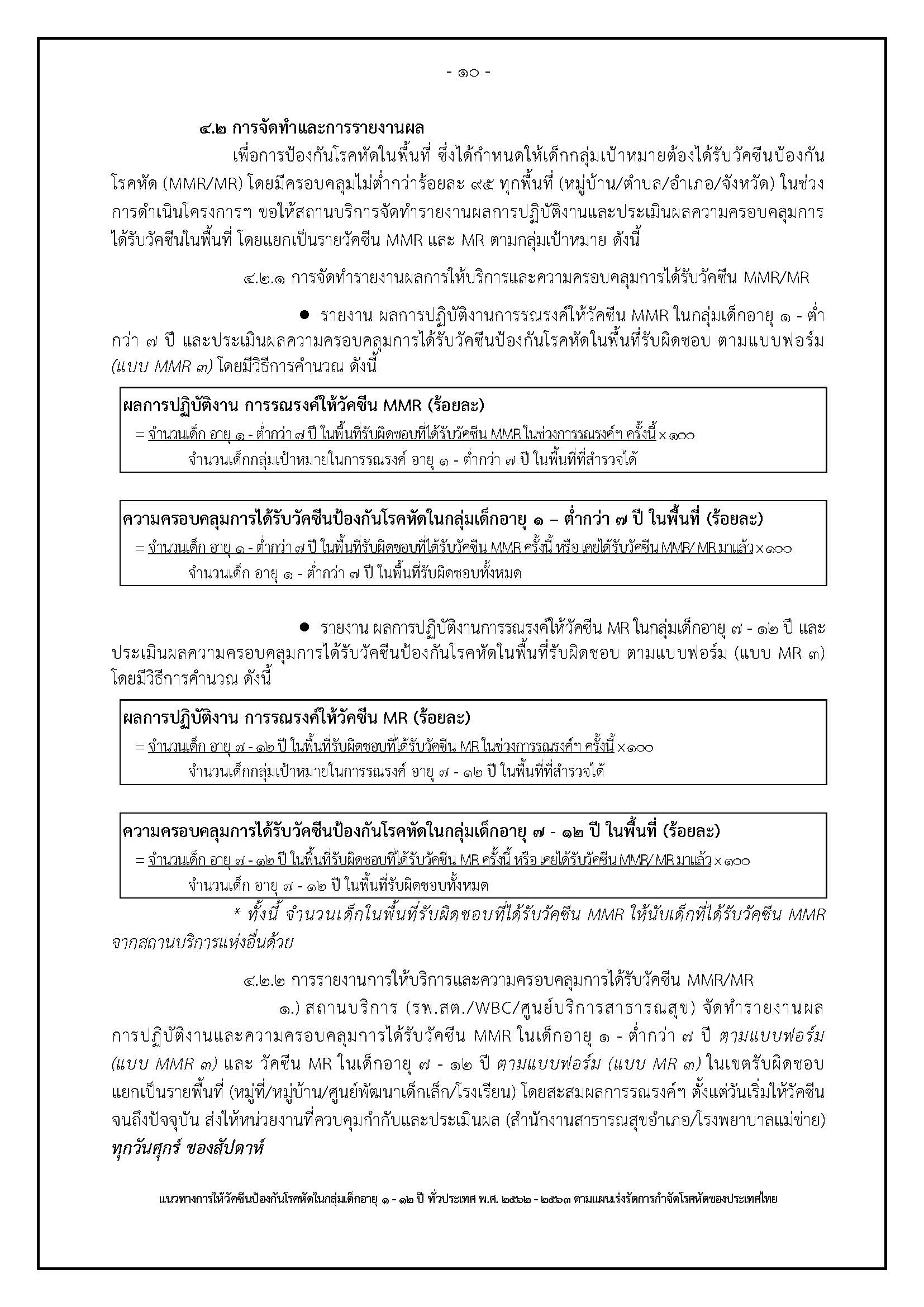 การเฝ้าระวังอาการภายหลังได้รับวัคซีน
ปฏิบัติเช่นเดียวกับการให้วัคซีนตามกำหนดปกติ ดังนี้
แนะนำให้ความรู้แก่ผู้ปกครองเด็ก เด็กนักเรียนและผู้ใหญ่เกี่ยวกับอาการภายหลัง การรับวัคซีนที่อาจเกิดขึ้นได้และการดูแลเบื้องต้น
เตรียมอุปกรณ์ที่จำเป็นให้พร้อมสำหรับการช่วยเหลือเบื้องต้น รวมทั้งจัดระบบการส่งต่อผู้ป่วยกรณีผู้ป่วยมีอาการภายหลังรับวัคซีนที่รุนแรง
สังเกตอาการหลังให้บริการวัคซีนอย่างน้อย 30 นาที
หากพบผู้มีอาการภายหลังได้รับวัคซีน (AEFI) ที่ต้องรายงานตามนิยามของสำนักระบาดวิทยา ขอให้เจ้าหน้าที่บันทึกอาการลงในบัตรรายงานอาการภายหลังได้รับการสร้างเสริมภูมิคุ้มกันโรค แล้วส่งบัตรรายงานดังกล่าวตามระบบการเฝ้าระวัง (รายละเอียดตามคู่มือการเฝ้าระวังและสอบสวนอาการภายหลังได้รับการสร้างเสริมภูมิคุ้มกันโรค)
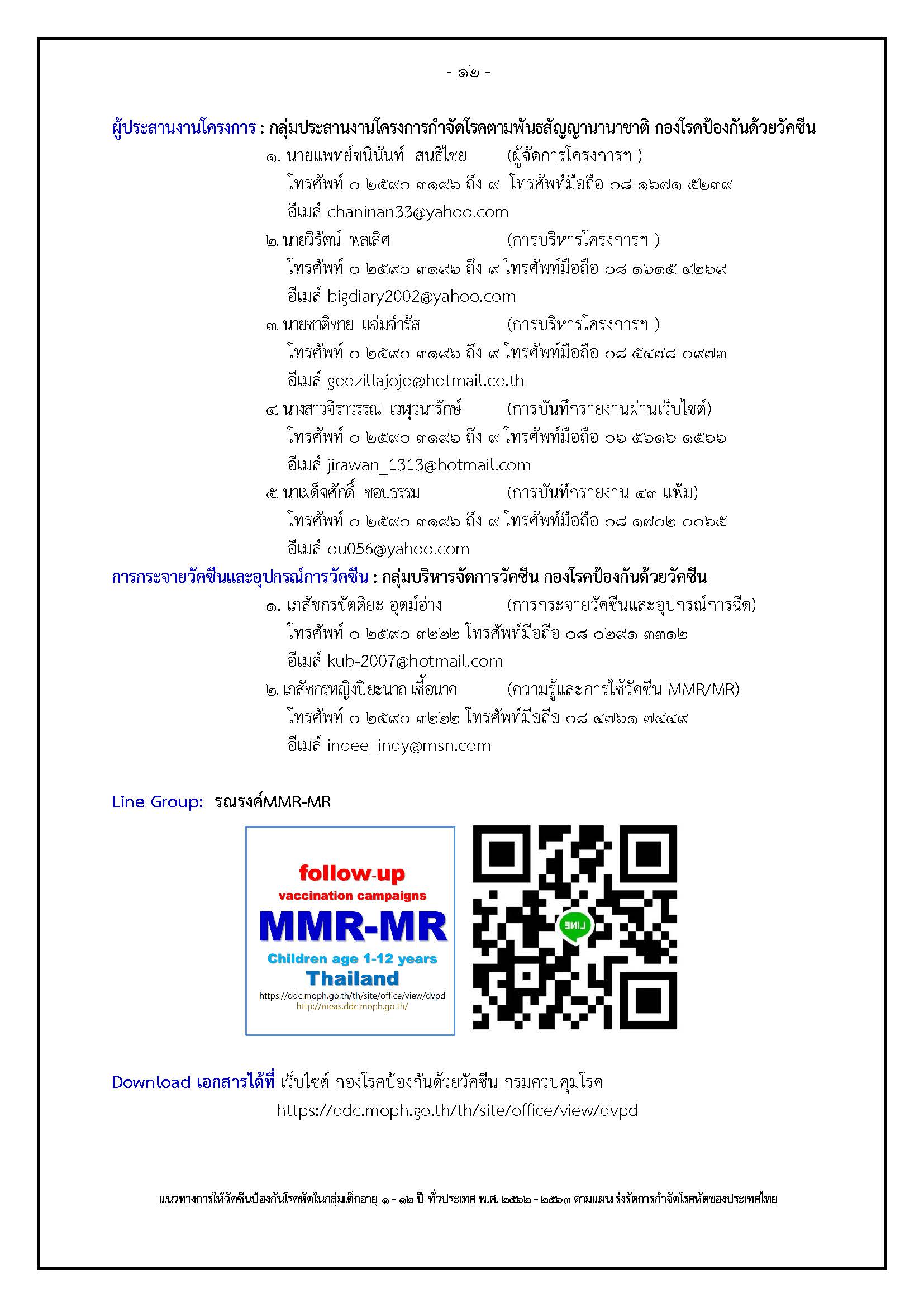 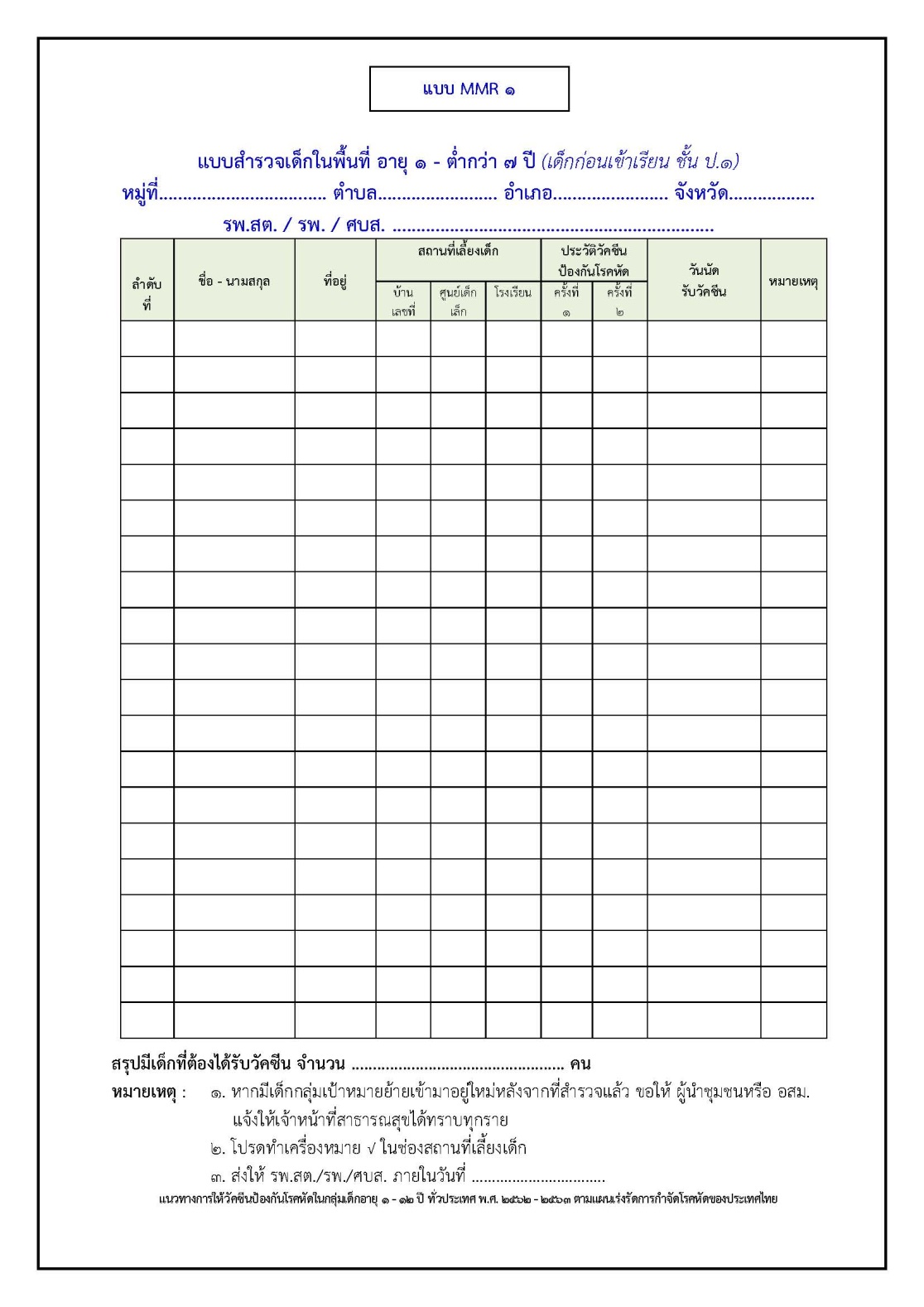 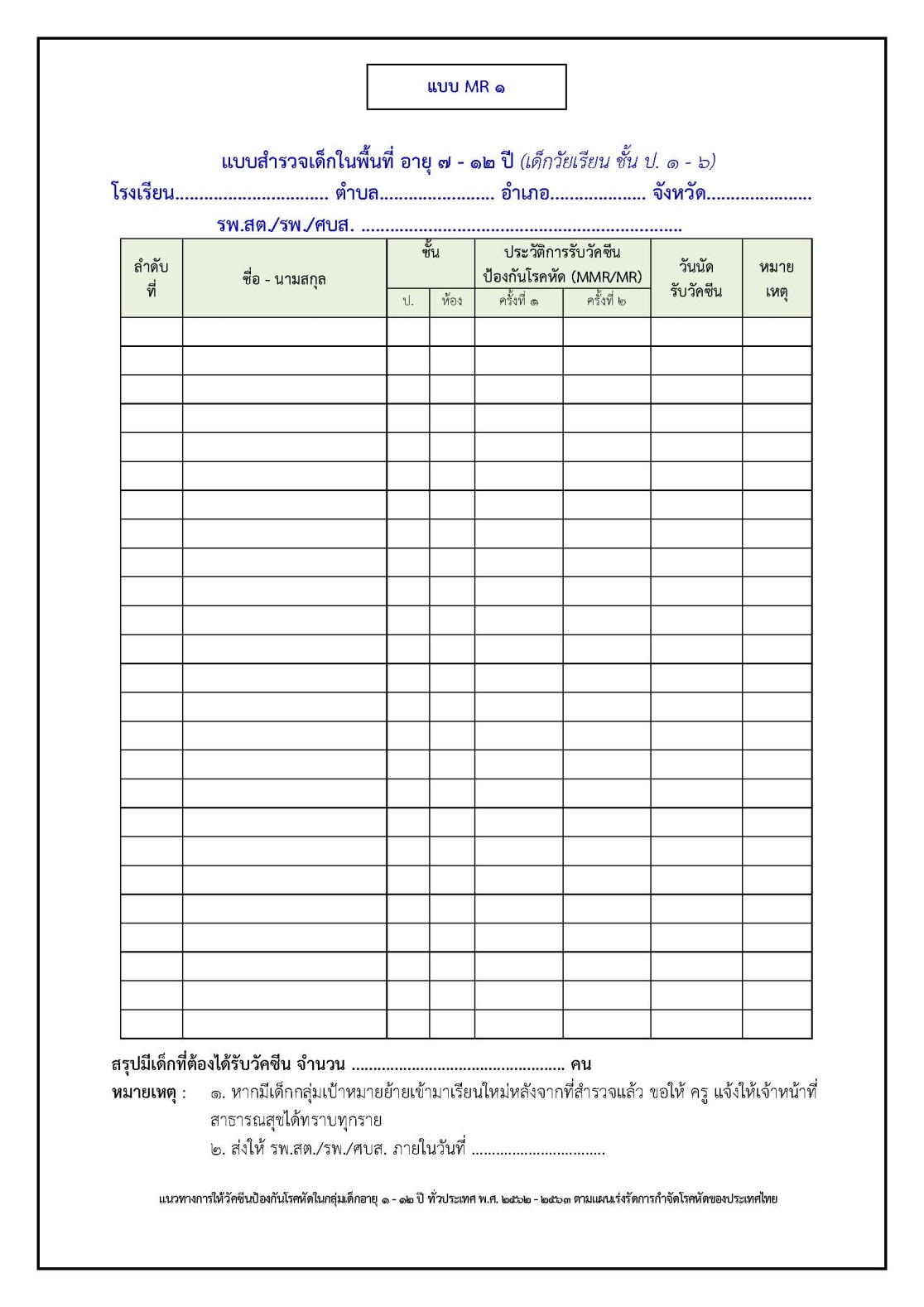 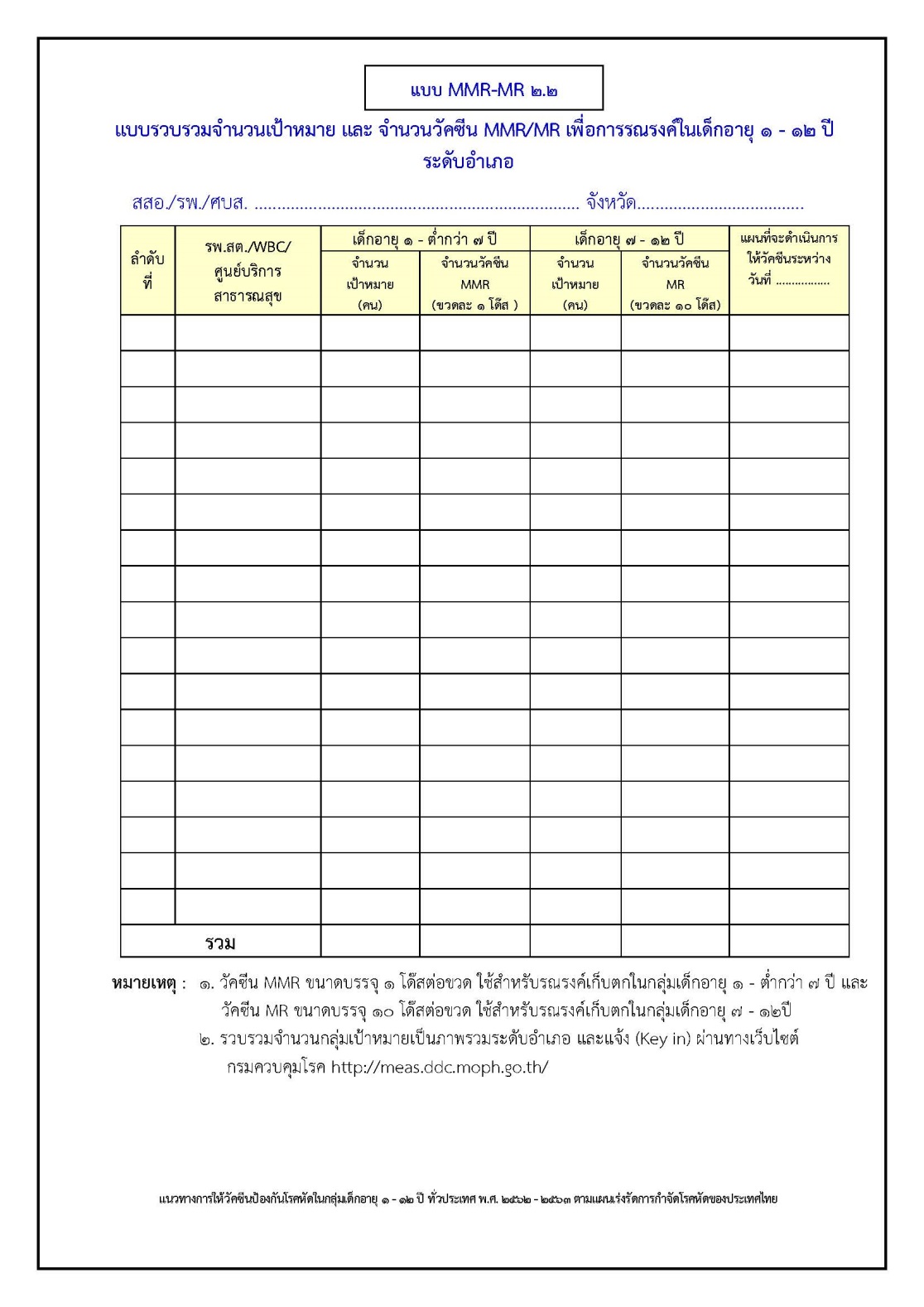 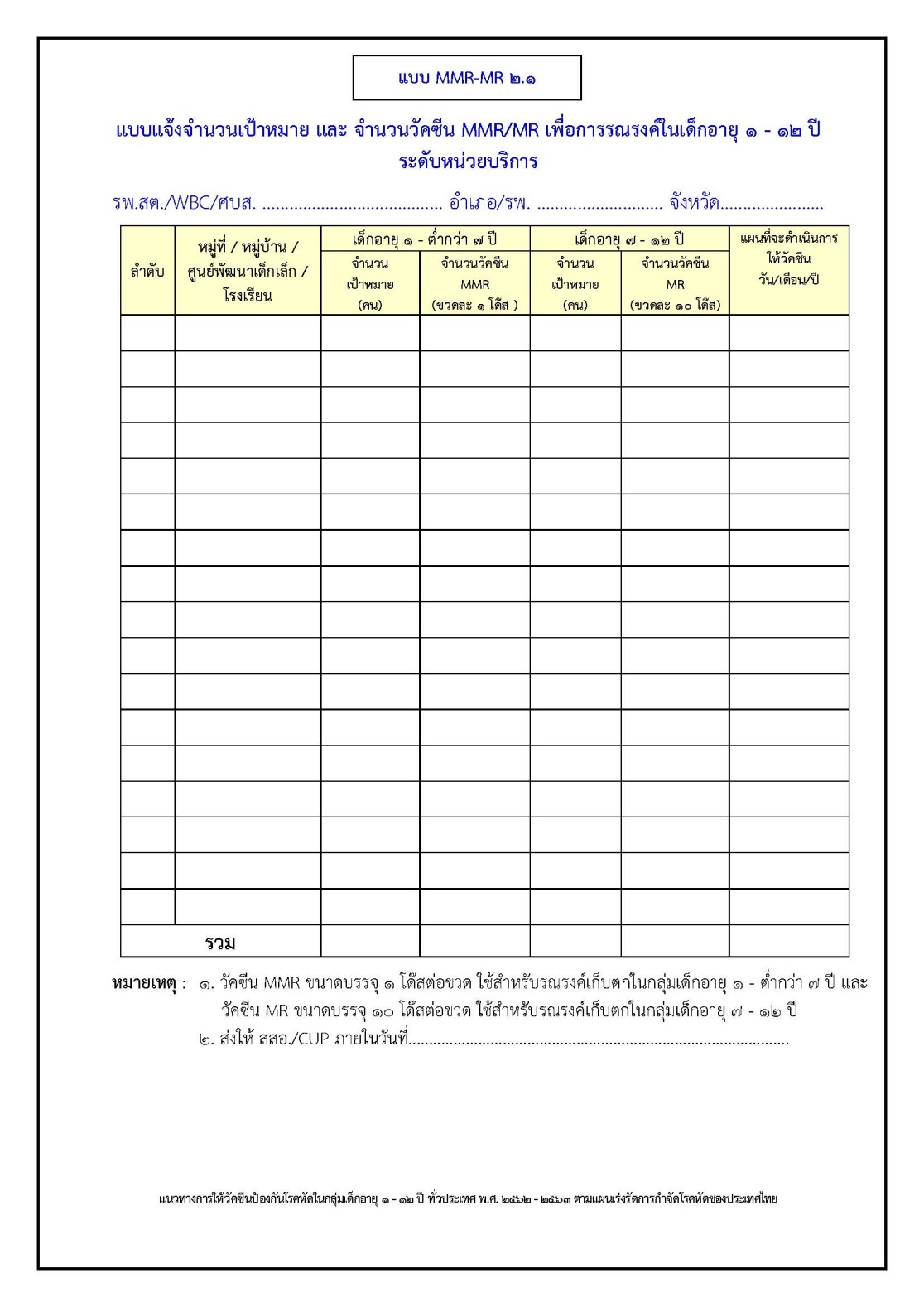 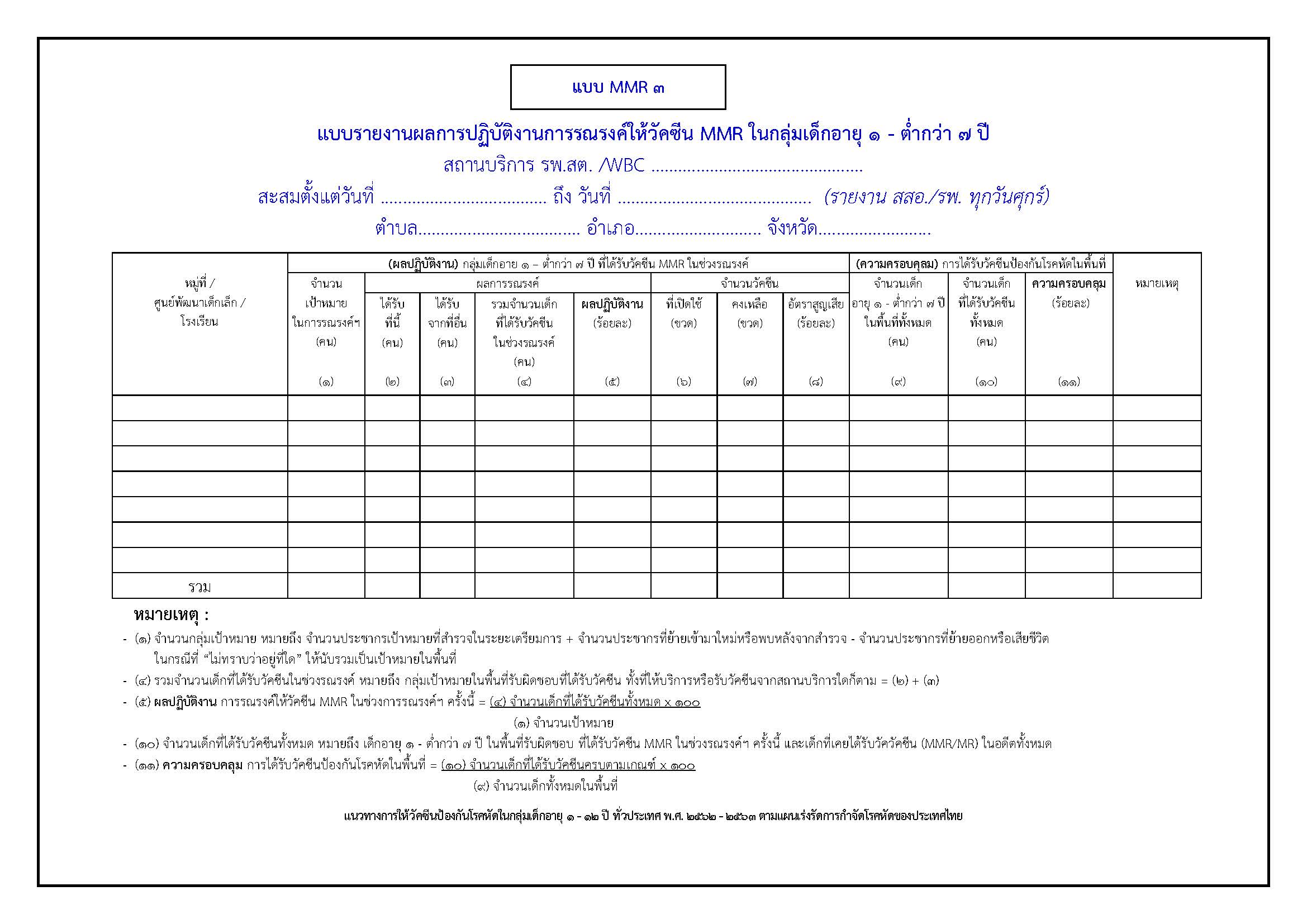 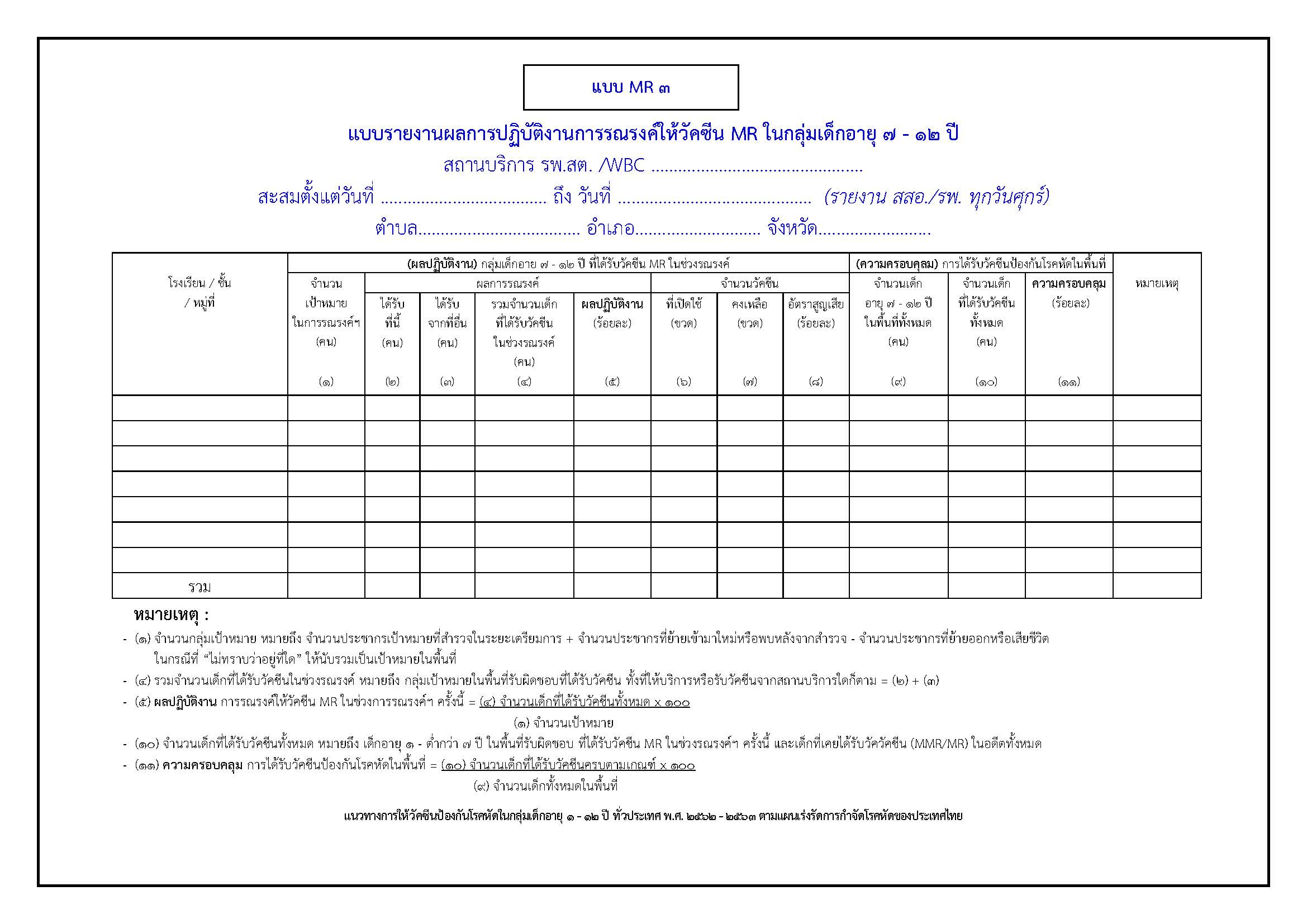 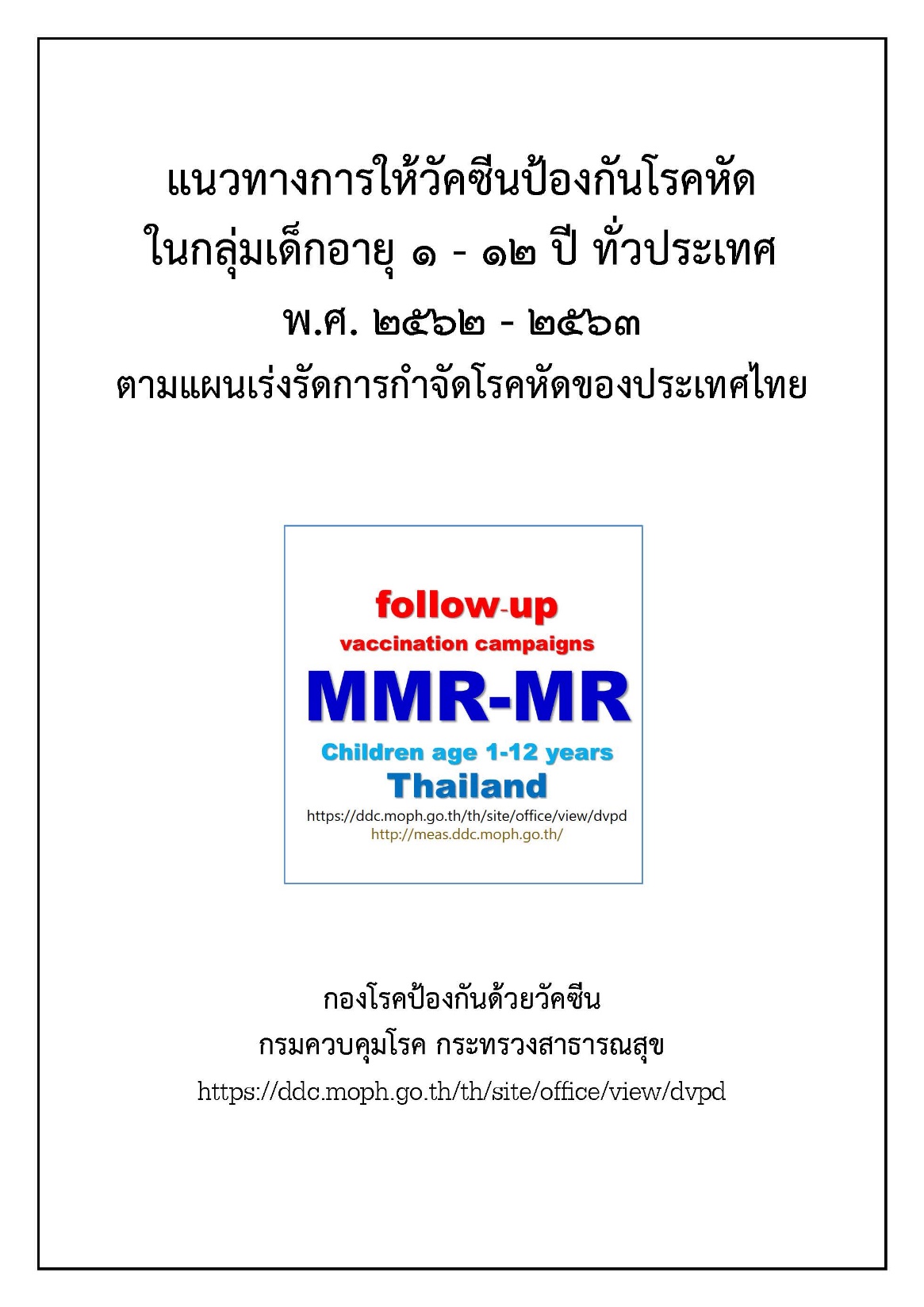 ขอบคุณค่ะ
โครงการกำจัดโรคหัด http://www.eradicationthai.com/

โทร 0 2590 3196 - 9